Ioniese verbindings:
Formules, name en eienskappe
Hierdie leergedeelte is gebaseer op hoofstuk 2 van die handboek.
UITKOMSTE
Na voltooiing van hierdie leergedeelte behoort jy:
	te weet dat metale gewoonlik een of meer elektrone verloor om positiewe ione – genoem katione – te 	vorm en dat nie-metale gewoonlik een of meer elektrone opneem om negatiewe ione – genoem anione – 	te vorm.

	die lading op 'n metaal katioon te kan voorspel vir die volgende groepe metale: Groepe 1A, 2A en 3A.

	die lading op 'n nie-metaal anioon te kan voorspel vir die volgende groepe nie-metale: Groepe 4A, 5A, 6A 	en 7A.

	formules vir ioniese verbindings te kan neerskryf deur katione en anione in die korrekte verhouding te 	kombineer sodat daar geen totale lading vir die ioniese verbinding is nie.

	die name en formules van poli-atomiese katione en anione te ken.

	ioniese verbindings en eenvoudige binêre verbindings van die nie-metale te kan benaam.

	Coulomb se wet te ken en die belangrikheid van Coulomb se wet te verstaan
LEERGEDEELTE
2.5
Atoom verloor elektron(e)	 katioon (+)
    (metale)
Atoom wen elektron(e) 	 anioon (-)
    (nie-metale)
Edelgasse wen of verloor nie sommer e- 
    nie (chemies inert)
METALE
Metaal    Metaaln+   +   ne-
waar n = periodieke groep
Na+	 	natriumioon
Mg2+		magnesiumioon
Al3+		aluminumioon
Oorgangsmetale  M2+ of M3+ is algemeen
Fe2+		yster(II)ioon
Fe3+		yster(III)ioon
Sien agter in studiegids
Groep 5A
Groep 6A
Groep 7A
Groep 4A
C4-,karbied
NIE-METALE
NIE-METAAL(X)  +  ne-    Xn-		
waar n  =  8 - Groep nr.
N3-, nitried
O2-, oksied
F-, fluoried
S2-, sulfied
Cl-, chloried
Br-, bromied
I-, jodied
Voorspelling van ladings op Mono-atomiese Ione
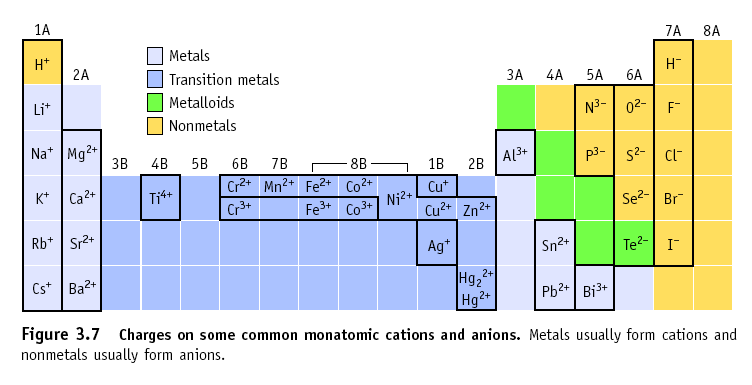 H kan ‘n e- wen of verloor!
Vorming van ione
Voorbeeld
Verduidelik ioonvorming vir mangaan (25Mn)- en ysteratome (26Fe) in terme van lading en verandering in die getal protone en elektrone.
25Mn (25p+, 25e-) - 2e-      
25Mn2+ (25p+, 23e-)
26Fe (26p+, 26e-) - 2e-       
26Fe2+ (26p+, 24e-)
26Fe (26p+, 26e-) - 3e-       
26Fe3+ (26p+, 23e-)
POLI-ATOMIESE IONE
Groepe van atome met ‘n lading.
Atome gebind deur Kovalente Binding
Bv: SO42-
Sulfaat-ioon
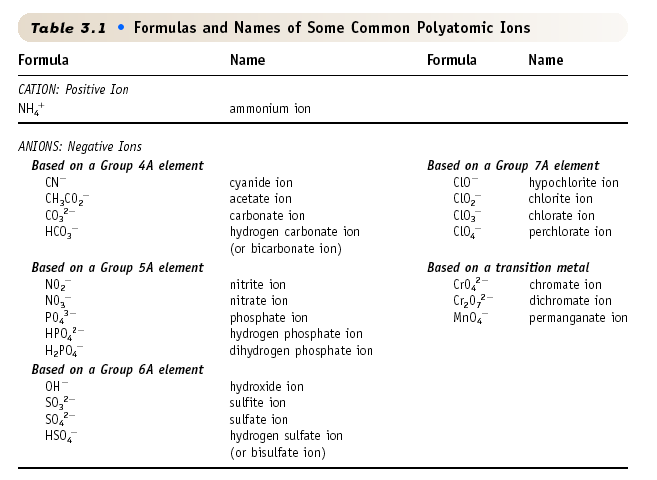 FORMULES VIR
IONIESE VERBINDINGS
VERBINDINGS GEVORM VANAF IONE
KATIOON + ANIOON   ionieseverbinding
Die verbinding wat vorm moet neutraal wees!!!!
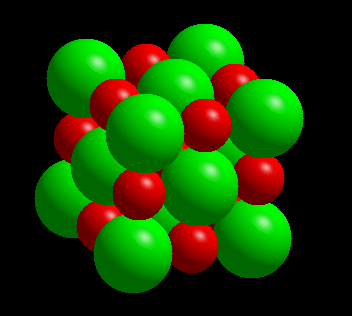 Geen lading
[+1 + (-1) = 0]
Na+ + Cl-  NaCl
‘n Neutrale verbinding vereis gelyke
 aantal + en - ladings.
Kalsiumfluoried
Ca2+  +    F-    CaF2
2
2
Mg2+   +    NO3-    Mg(NO3)2	Magnesiumnitraat
2
3
Fe2+  +    PO43-    Fe3(PO4)2	Yster(II)fosfaat
BENAMING VAN DIE POSITIEWE IONE- KATIONE
(i) 	Vir monatomiese positiwe ioon: die naam van 	die 	metaalkatioon plus die woord ioon. 	Bv. Al3+ = 	aluminiumioon

	In sommige gevalle, hoofsaaklik vir die 	oorgangsmetale waar die metaalatoom meer as 	een tipe ioon vorm, toon lading aan deur 	Romeinse syfer in hakies na ioonnaam te gee.

 	Bv. Ti2+ - titaan(II), Ti4+ - titaan(IV) ens.
BENAMING VAN DIE POSITIEWE IONE- KATIONE
Onthou die naam van die positiewe poliatomiese 	ioon: NH4+, word benoem as die ammoniumioon (Moet dit nie verwar met NH3 = ammoniak molekuul)
BENAMING VAN DIE NEGATIEWE IONE: ANIONE
Twee tipes: Monatomiese negatiewe ione en Poliatomiese negatiewe ione
Monatomiese anione
      'n Monatomiese negatiewe ioon word benoem deur die agtervoegsel, -ied  by die naam van die nie-metaal element te voeg, waarvan dit afgelei is. 

      Die groep 7A elemente die halogene, word die haliede genoem.
TWEEDE TIPE
BENAMING VAN POLI-ATOMIESE NEGATIEWE IONE
Okso-anione
Ioon met groter getal O-ione kry  agtervoegsel –aat.
Ioon met kleiner getal O-ione kry agtervoegsel  –iet.
 NO3-  nitraat   en   NO2-  nitriet
Oksoanione wat 'n reeks vorm, kry die ioon met die grootste getal O-atome, die voorvoegsel  per en die agtervoegsel  –aat  
Die ioon met die kleinste getal O-atome het die voorvoegsel hipo en die agtervoegsel  –iet.
ClO4-	 perchloraat;   ClO3-	 chloraatClO2-	 chloriet;       ClO-	hipochloriet
Oksoanione wat waterstof bevat, word benoem deur die voorvoegsel waterstof, gevolg deur die naam van die oksoanioon. 

As twee waterstofatome aanwesig is word die voorvoegsel: diwaterstof 

Bv.	HCO3- 	Waterstofkarbonaatioon
	HSO4- 	Waterstofsulfaatioon	H2PO4-	Diwaterstoffosfaatioon
PROBEER SELF 2.5
Skryf formules vir al die ionieseverbindings wat gevorm kan word deur die volgende ione te kombineer neer.
NH4+  en  Ni2+    met    CO32-   en   PO43-
PROBEER SELF 2.6
Watter verbinding se formule en naam in die lys is NIE korrek NIE?
1.  CaSO4, kalsiumsulfaat		2.  NaNO3, natriumnitraat3.  MgI2, magnesiumjodied		4.  NH4PO4, ammoniumfosfaat5.  Ca(ClO)2, kalsiumhipochloriet
PROBEER SELF 2.7
Natriumoksalaat het die volgende formule, Na2C2O4. Gebaseer op hierdie inligting, wat is die formule van yster(III)oksalaat?
1.  FeC2O4		2.  Fe(C2O4)2	3.  Fe(C2O4)3 
4.  Fe2(C2O4)3	5.  Fe3(C2O4)2
PROBEER SELF 2.8
Watter van die volgende is korrekte formules vir verbindings?
Vir die wat verkeerd is, gee die korrekte formule.


a)  AlCl	b)  NaF2	c)  Ga2O3	d)  MgS



e)  CaO	f)  SrCl2	g)  Fe2O3 / FeO	h)  K2O
EienskappevanIoniese Verbindings
U moet, deur te verwys na ‘Coulomb se wet’, die eienskappe van ioniese verbindings kan aflei.
MgO en NaCl is beide ioniese verbindings, maar MgO het ‘n smeltpunt van 2800oC en NaCl ‘n smeltpunt van 801oC
Hoekom dan die verskil in smeltpunte tussen MgO en NaCl?
Verskil is in sterkte van binding tussen ione
Vorming van NaCl vanaf Na en Cl2
‘n Metaalatoom kan ‘n elektron na ‘n nie-metaal oordra.


Die resluterende katioon en anioon trek mekaar dan aan deur middel van ‘elektrostatiesekragte’.
Elektrostatiesekragte
Die teenoorgestelde gelaaide ione in ‘n ionieseverbinding word na mekaar aangetrek deur  ELEKTROSTATIESEKRAGTE.

	Hierdie kragte word deur COULOMB SE WET gereguleer.
Elektrostatiesekragte
COULOMB SE WET
(lading op +)(lading op -)
Krag van aantrekking =
(afstand tussen die ione)2
Wanneer ioonladings toeneem sal die aantrekkingskrag _______________.

Soos die afstand tussen ione toeneem sal die aantrekkingskrag ________________.
toeneem
afneem
Toepassing van Coulomb se wet
Verduidelik hoekom die smeltpunt van MgO (2801 oC) heelwat hoër is as die smeltpunt van NaCl (801 oC)
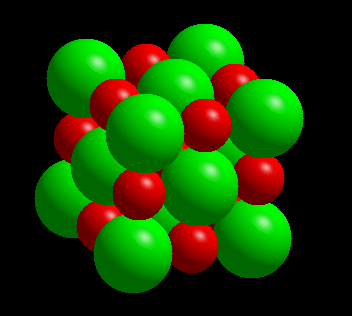 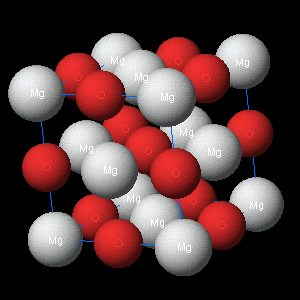 MgO: Mg2+ en O2-
(s.p. 2801 oC)
NaCl: Na+ en Cl-
(s.p. 801 oC)
ANTWOORD
Volgens Coulomb se wet:
Die aantrekkingskrag tussen ione is eweredig aan die produk van die ioon-ladings
Die aantrekkingskrag tussen Mg2+ en O2- ione in MgO is nagenoeg vier keer groter as die aantrekkingskrag tussen die Na+ en Cl- ione in NaCl
So, ‘n heelwat hoër temperatuur is nodig om die ordelike rangskikking van ione in kristalyne (soliede) MgO te breek.
PROBEER SELF 2.9
Watter een van die volgende twee ionieseverbindings se smeltpunt sal hoër wees? Verduidelik jou antwoord.
NaCl en RbI
molekulêre verbindings:
Formules en name
Hierdie leergedeelte is gebaseer op hoofstuk 2 van die handboek.
UITKOMSTE
Na voltooiing van hierdie leergedeelte behoort jy:
	eenvoudige binêre verbindings van die nie-metale te kan benaam.
LEERGEDEELTE
2.6
MOLEKULÊRE VERBINDINGS
Kan wees:

Gasse, vloeistowwe en vastestowwe by kamertemperatuur
Molekulêreverbindings – Verbindings sonder ione
CO2